1. prednáška (13.2.2023)
Rekurzia
alebo 
viď rekurzia
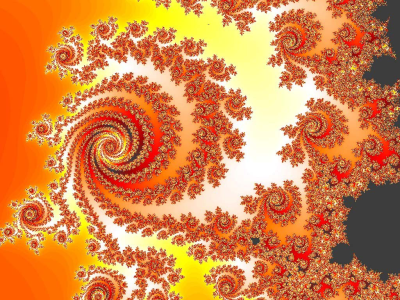 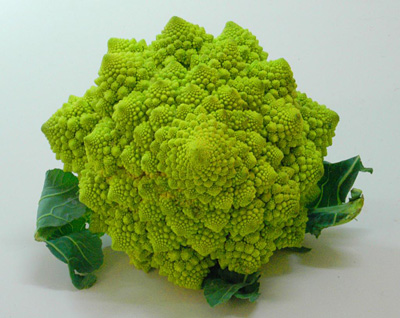 Čo je rekurzia?
Rekurzia = definícia niečoho pomocou samého seba (lat. recurrere = bežať naspäť)
Rekurzia môže mať mnoho podôb:
zrkadlá postavené oproti sebe
fraktály
Kochova vločka
rekurzívne definované postupnosti
an = an-1 + an-2, a0 = 0, a1 = 1
rekurzívne funkcie
faktoriál: n! = n * (n-1)! 	           0! = 1
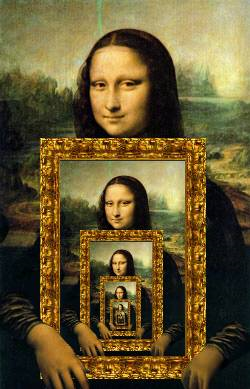 Rekurzia v obraze
Ako by sme opísali obraz „Mona Líza s obrazom“?
Na obraze „Mona Líza s obrazom“ je namaľovaná Mona Líza, ktorá drží v rukách obraz „Mona Líza s obrazom“.
Formálnejšie:
 OML je (ML + menší OML)
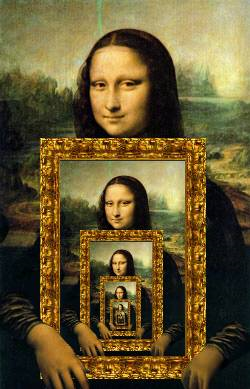 Fraktály
Fraktál je geometrický útvar, ktorý možno rozdeliť na časti, z ktorých každá je zmenšeninou celého geometrického útvaru.
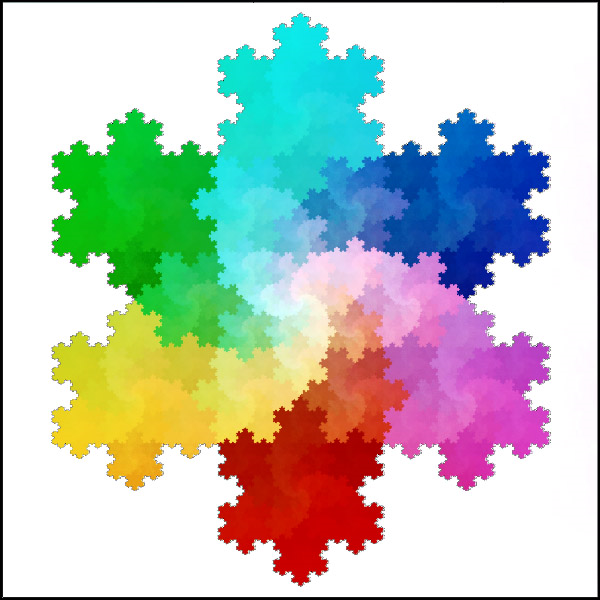 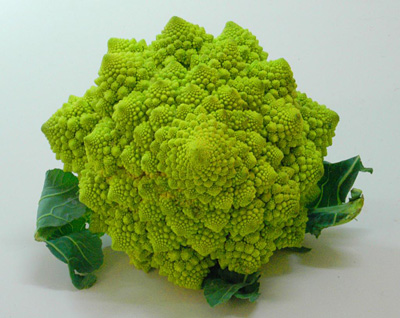 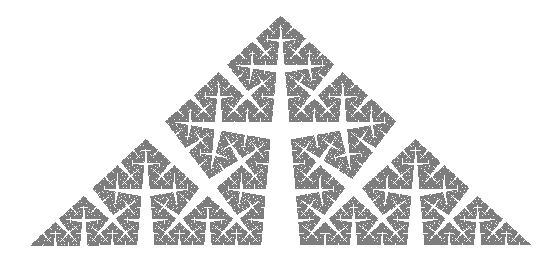 Kochova krivka (1)
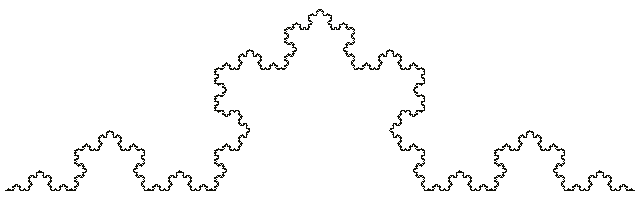 Kochova krivka sa zkladá zo 4 „menších“ Kochových kriviek.
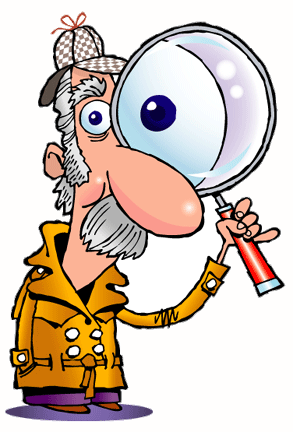 „menší“ = menej čiar?, kratšie čiary?, ...
Kochova krivka (2)
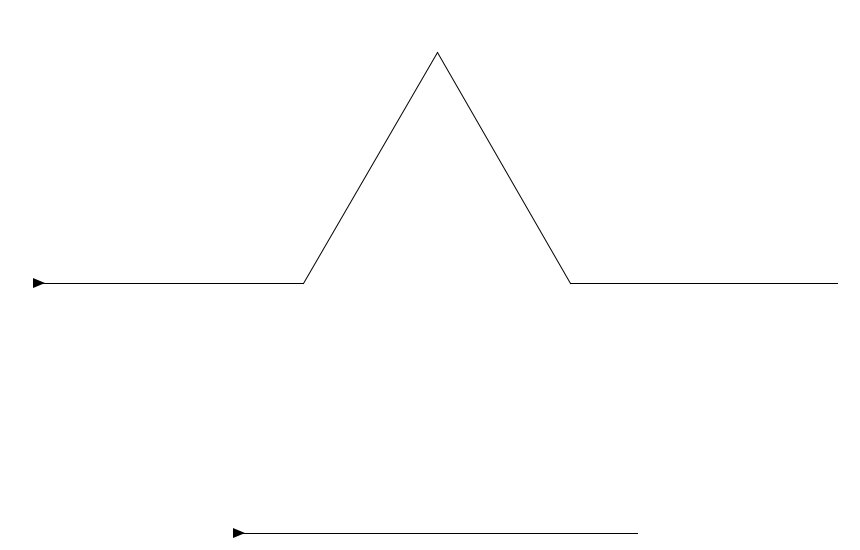 Kochova krivka (2)
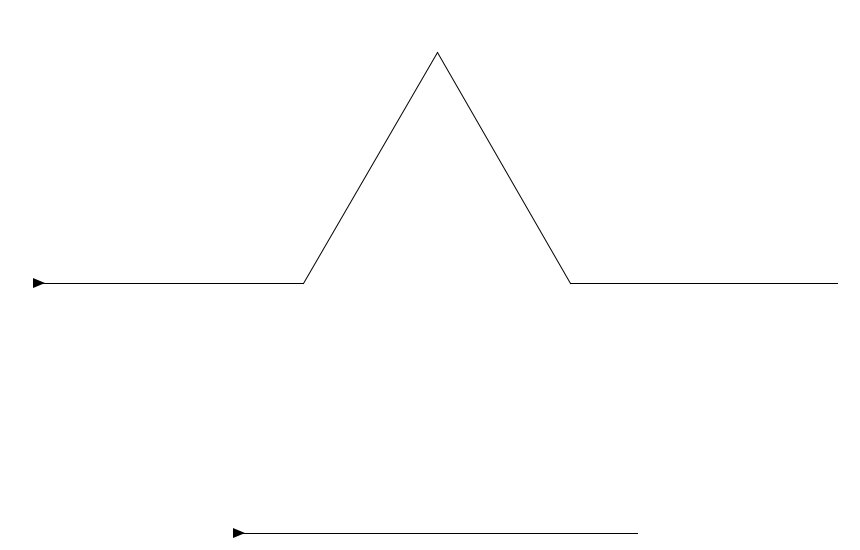 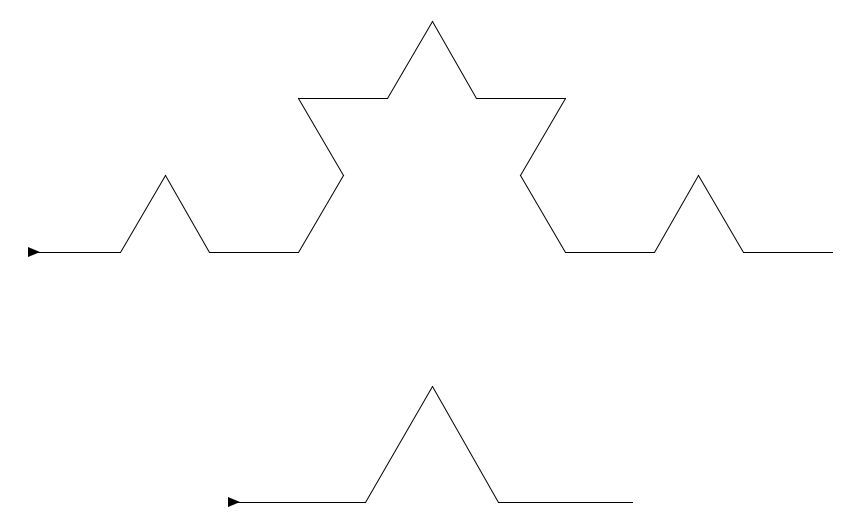 Kochova krivka (2)
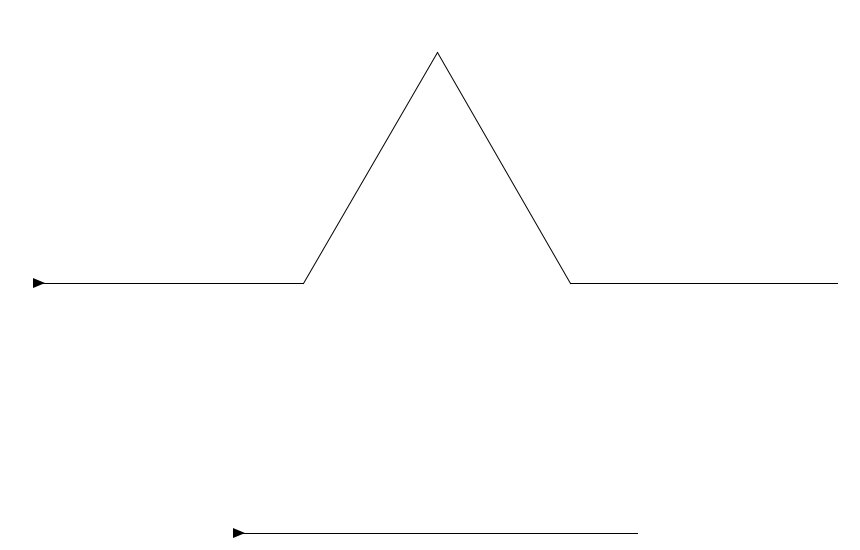 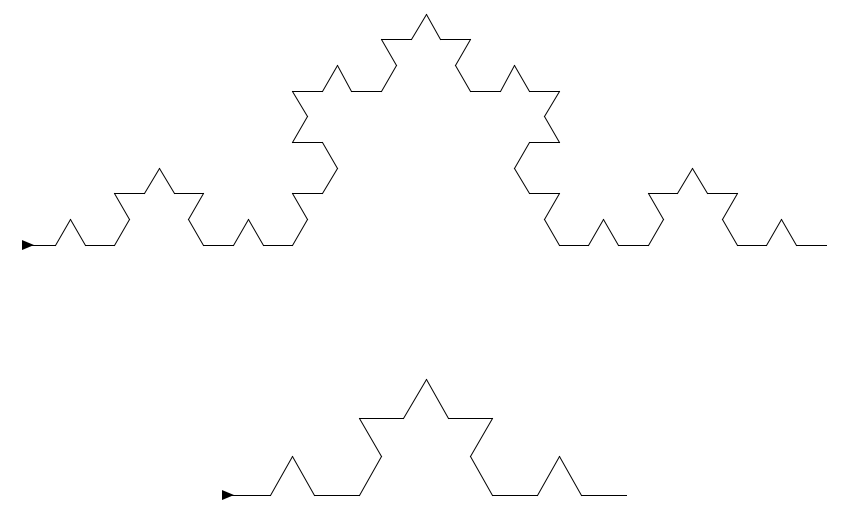 Kochova krivka (2)
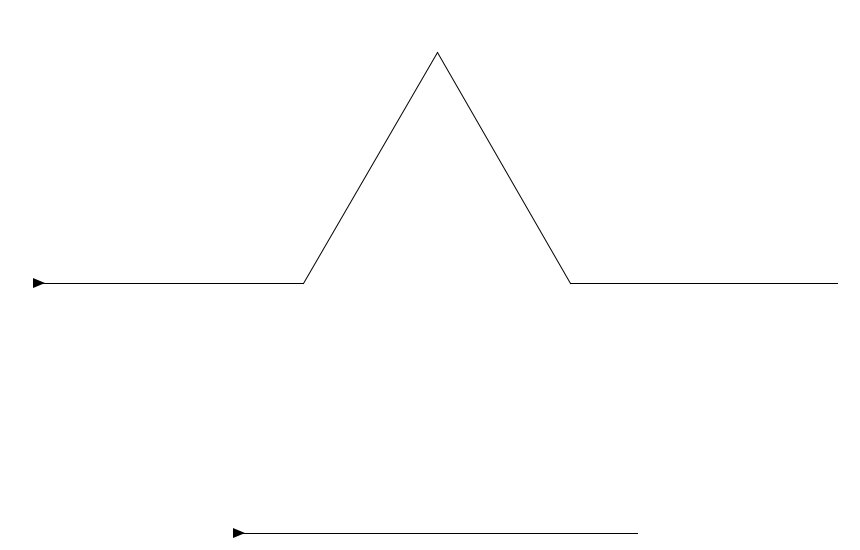 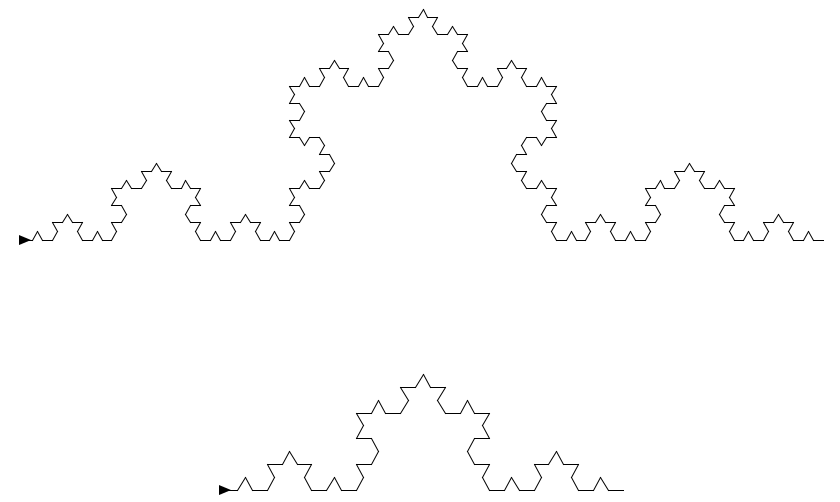 Kochova krivka (2)
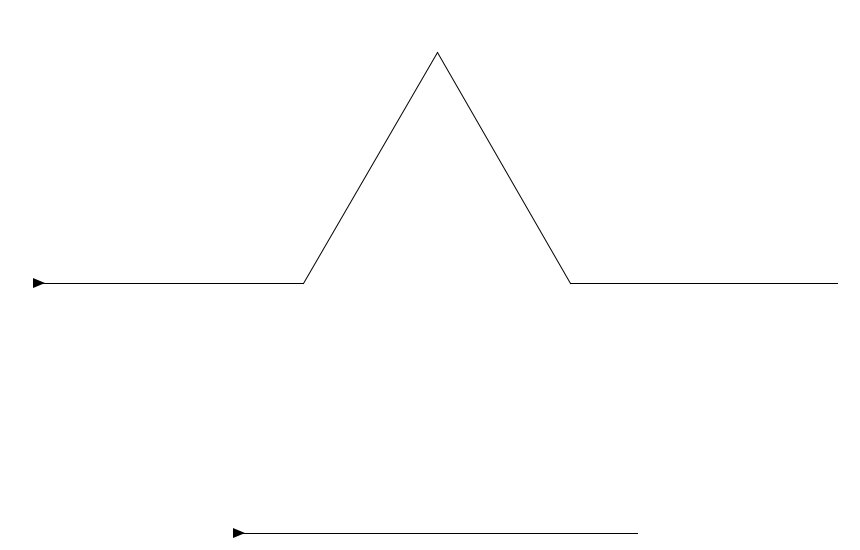 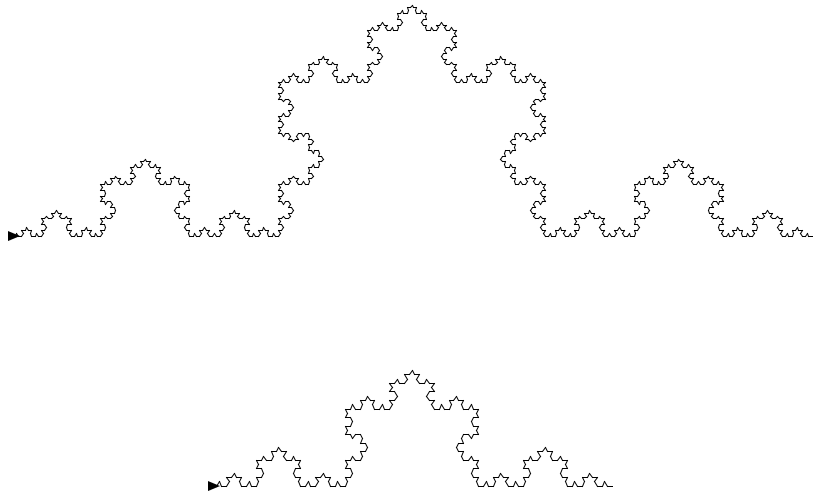 Kochova krivka (2)
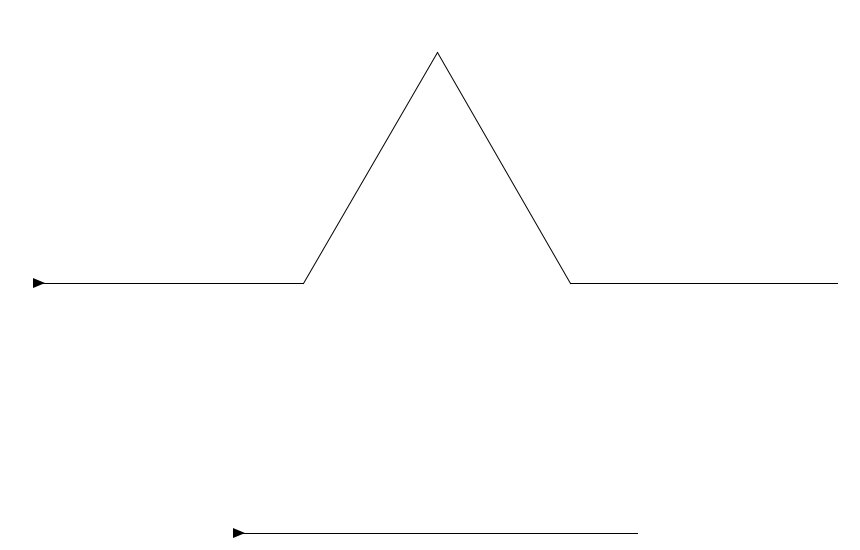 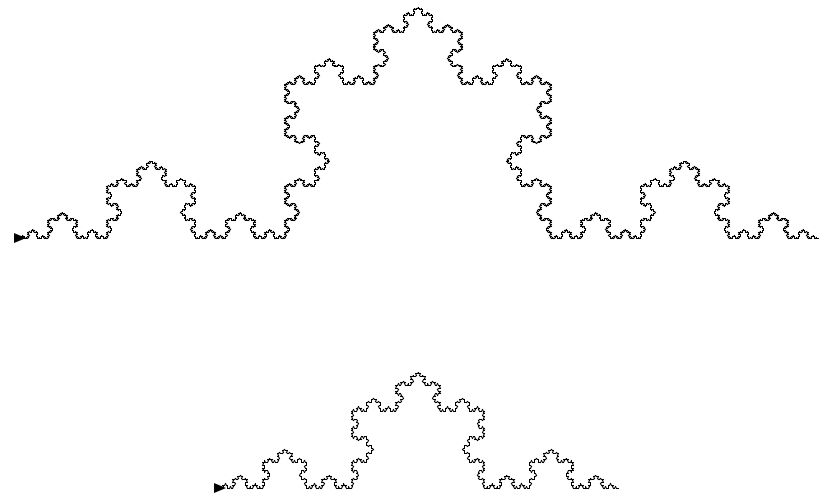 Kochova krivka (3)
Úroveň 0
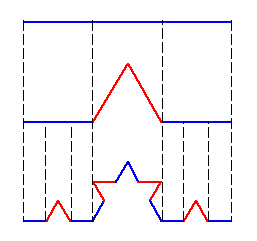 KK(2, d) {
KK(1, d/3); 
turn(-60)
KK(1, d/3); 
turn(120)
KK(1, d/3); 
turn(-60);
KK(1, d/3);
}
Úroveň 1
Úroveň 2
d
Kochova krivka (3)
Úroveň 0
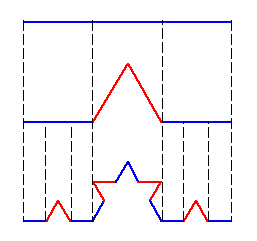 Korytnačie príkazy na nakreslenie krivky úrovne u > 0 a dĺžky d:
KK(u, d) {
KK(u-1, d/3); 
turn(-60)
KK(u-1, d/3); 
turn(120)
KK(u-1, d/3); 
turn(-60);
KK(u-1, d/3);
}
Úroveň 1
Úroveň 2
d
Kochova krivka (4)
Korytnačie príkazy na nakreslenie krivky úrovne u > 0 a dĺžky d:
KK(u, d) {
KK(u-1, d/3); 
turn(-60)
KK(u-1, d/3);
turn(120)
KK(u-1, d/3); 
turn(-60);
KK(u-1, d/3);
}
KK(u, d) je definovaná pomocou KK(u-1, d/3), t.j. Kochova krivka je charakterizovaná Kochovou krivkou.
KK(0, d) je čiara dĺžky d.
Kochova krivka v Jave
public void kochovaKrivka(int u, double d) {
  if (u == 0) { 
    this.step(d);
  } else {
    this.kochovaKrivka(u-1, d/3);
    this.turn(-60);
    this.kochovaKrivka(u-1, d/3);
    this.turn(120);
    this.kochovaKrivka(u-1, d/3);
    this.turn(-60);
    this.kochovaKrivka(u-1, d/3);
  }
}
Báza rekurzie (triviálny prípad)
Rekurzívne volania.
Metóda volá samu seba.
Rekurzívne metódy
Rekurzívna metóda je metóda, ktorá vo svojej implementácií (priamo alebo nepriamo) volá samu seba.
Nepriama rekurzia:
X volá Y a Y volá X
X volá Y, Y volá Z a Z volá X, ...
Typická šablóna rekurzívnej metódy:
otestovanie, či nie je báza rekurzie/triviálny prípad
ak je triviálny prípad, tak sa zrealizujú príslušné príkazy/akcie a vykonávanie metódy končí
realizácia rekurzívnych volaní „rekurzívny krok“
Ďalšie fraktály
Sierpińskeho trojuholník:
public void sierpinski(int u, double d) {
  if (u == 0) { 
    return;
  }
  
  for (int i=0; i<3; i++) {
      this.sierpinski(u-1, d/2);
      this.step(d);
      this.turn(120);
  }
}
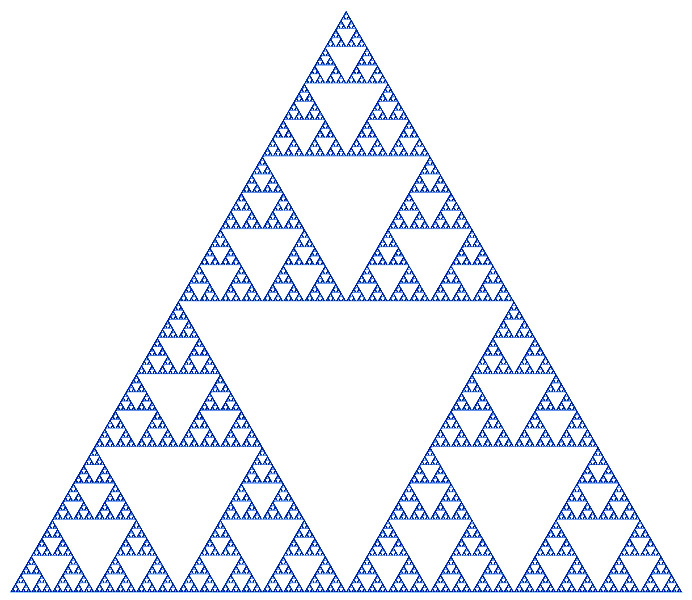 Aké parametre sú dobré?
Testujme rôzne parametre ...



Pozorovanie: 
čas kreslenia výrazne záleží od parametra u – úroveň
parameter d nevplýva (pozorovateľne) na čas kreslenia
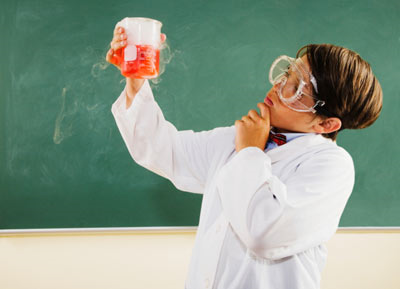 Štruktúra rekurzívnych volaní
KK(u, d) {
KK(u-1, d/3); 
turn(-60)
KK(u-1, d/3); 
turn(120)
KK(u-1, d/3); 
turn(-60);
KK(u-1, d/3);
}
Každé KK(1, 27) má za následok 4 volania KK(0, 9)
celkom 4 x 4 = 16 volaní KK(0, 9)
Koľko čiar sa nakreslí?
Čiara sa kreslí, iba keď u = 0
KK(2, 81)
16 volaní KK(0, 9) = 16 čiar = 42 čiar
KK(3, 243) = 4 volania KK(2, 81) 
4 x 16 volaní KK(0, 9) = 64 čiar = 43 čiar
KK(4, 729) = 4 volania KK(3, 243)
4 x 64 volaní K(0, 9) = 256 čiar = 44 čiar
KK(u, d) = 4u čiar
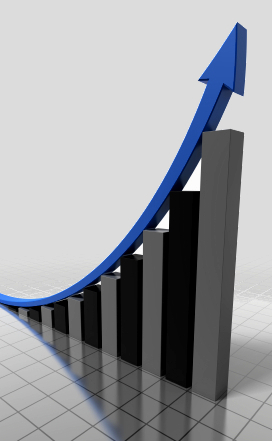 Exponenciálna závislosť od u
Aké úrovne sú dobré?
KK(4, d) = 256 čiar
KK(20, d) = 1099511627776 čiar
KK(u, d) = 4u čiar
na nakreslenie čiary treba aspoň jednu inštrukciu procesora
10 GHz procesor < 1010 inštrukcií/čiar za sekundu
KK(40, d) = 440 čiar = 1620 čiar > 1020 čiar
1020 čiar / 1010 čiar za sekundu = 1010 sekúnd
1 rok = 31536000 sekúnd ~ tretina z 108 sekúnd
1010 sekúnd je viac ako 300 rokov
Strom volaní
Strom volaní – zakreslenie toho, aké volania metód a s akými hodnotami parametrov sa realizujú pri nejakom konkrétnom volaní metódy.
Časť stromu volaní metódy kochovaKriva(2, 81)
Strom volaní metódy kochovaKriva(2, 81)
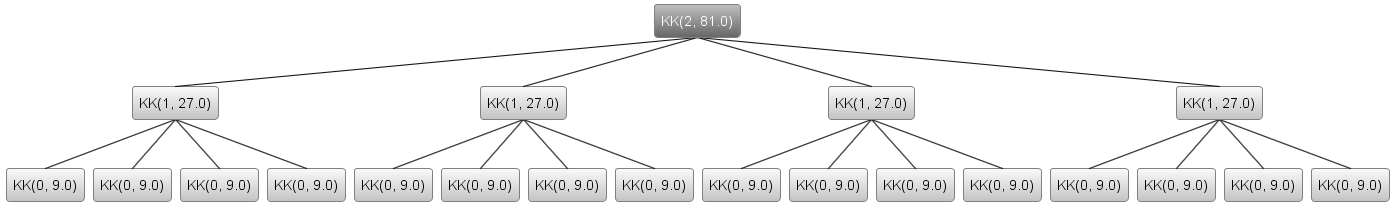 Call stack
Call stack – aktuálna postupnosť vzájomných volaní metód vo vykonávaní (kto koho volal).
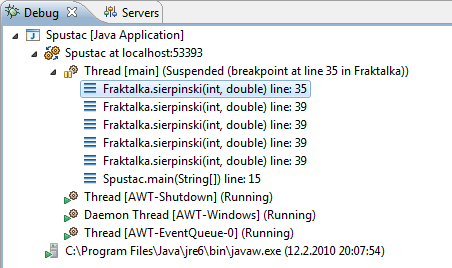 V call stack-u je vždy nejaká vetva v strome volaní.
Čo obsahuje Call Stack?
Položkami Call Stack-u sú záznamy o volaniach metód, ktorých vykonávanie začalo, no ešte nebolo ukončené (return-om alebo })

Aj keď máme veľa volaní tej istej metódy, každé jedno volanie vytvára nové lokálne premenné
pozorujme pri debugovaní...
každé vykonávanie metódy má svoj vlastný „kontext“, ktorý obsahuje tieto lokálne premenné
Strom volaní a call stack
Počet úrovní v strome volaní zodpovedá maximálnej výške call stacku.
Každé volanie metódy pridáva položku v call stacku, návrat z metódy položku odoberá.
Maximálna výška call stack-u a teda aj počet rekurzívnych vnorení je obmedzený pamäťou vyhradenou pre call stack
default 320-1024kB, ale záleží od OS a verzie Javy

Exception in thread "main" java.lang.StackOverflowError
at Fraktalka.sierpinski(Fraktalka.java:36)
at Fraktalka.sierpinski(Fraktalka.java:36)
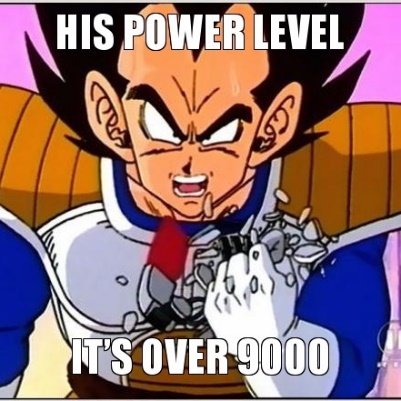 Ukážka…
StackOverflowError
Výnimka StackOverflowError nastáva vtedy, ak je v call stacku priveľa otvorených volaní metód
V praxi to zvyčajne znamená, že máme rekurziu, ktorá sa „zacyklila“ (nekonečné vnáranie)
Neustálym rekurzívnym vnoreniam zabraňuje iba správne naprogramované obslúženie triviálneho prípadu („dna“ rekurzie)
Typická chyba pri použití rekurzie je zabudnuté alebo nesprávne naprogramované spracovanie bázy rekurzie (triviálneho prípadu).
Fraktály trochu inak
Alternatíva na zastavenie rekurzívnych volaní bez určenia maximálnej úrovne rekurzívneho vnorenia:
	  public void kochovaKrivka(double dlzka) {
  if (dlzka < 1) {
    this.step(dlzka);
    return;
  }

  this.kochovaKrivka(dlzka/3); this.turn(-60);
  this.kochovaKrivka(dlzka/3); this.turn(120);
  this.kochovaKrivka(dlzka/3); this.turn(-60);
  this.kochovaKrivka(dlzka/3);
}
Končíme, keď tvar je už príliš malý na ďalšie kreslenie.
Rekurzia v matematike
Rekurzívne definície sú v matematike časté:
rekurzívne definované postupnosti
rekurzívne definovateľné matematické funkcie

Prečo matematici použivajú rekurziu?
jednoduchší zápis
lepšie zachytenie vlastností pojmu/funkcie
ideálne na dokazovanie matematickou indukciou
Statické metódy a premenné
Statické metódy a premenné:
označujú sa kľúčovým slovom static
static = „patriaci triede“
statická premenná je premenná triedy, všetky objekty danej triedy ju „zdieľajú“
statická metóda je metóda triedy, volá sa nad triedou, nie nad objektom danej triedy 
môže volať iné statické metódy a používať statické premenné
budeme ich používať v niektorých našich malých experimentálnych programčekoch
Faktoriál
0! = 1
n! = n * (n-1)!
public static int faktorial(int n) {
  if (n == 0)
    return 1;
  else
    return n * faktorial(n-1);
}
Báza rekurzie
Rekurzívne volanie
Fibonacciho postupnosť
F0 = 0, F1 = 1
Fi = Fi-1 + Fi-2

public static int fibonacci(int n) {
  if (n == 0)
    return 0;
  if (n == 1)
    return 1;
  return fibonacci(n-1) + fibonacci(n-2); 
}
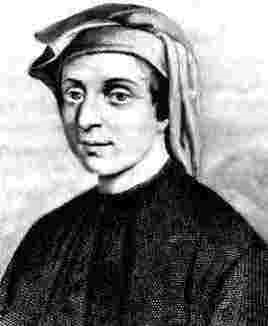 0, 1, 1, 2, 3, 5, 8,13,21, …
Strom volaní Fibonacciho 4
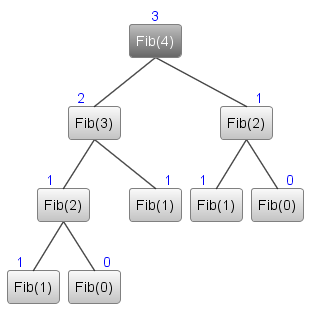 Vrátená hodnota
Rekurzia v algoritmoch
Rekurzívne riešenie je základný stavebný kameň väčšiny algoritmov.
Idea:
Problém „úrovne u“ chceme zredukovať na niekoľko menších problémov „menšej úrovne“
zvyčajne „úroveň“ = veľkosť vstupu

Rekurzívny prístup k nájdeniu efektívneho algoritmu neznamená ešte rekurzívnu implementáciu !!!
Maximum v podpoli
public static int maximum(int[] p,    int odIdx, int poIdx)
Funkcia má vrátit maximálnu hodnotu v poli p na políčkach s indexami od odIdx po poIdx

Maximum z prvých 5 hodnôt v poli:
maximum(p, 0, 4)
Maximum v celom poli:
maximum(p, 0, p.length-1)
Myšlienková výzva: Ide to spraviť bez použitia cyklov?
Maximum v poli inak
maximum(p, 0, 7)
maximum(p, 1, 7)
p0
pM
Math.max(p0, pM)
Maximum v poli inak
8 prvkový „problém“
maximum(p, 0, 7)
maximum(p, 1, 7)
7 prvkový „problém“
11
9
Math.max(9, 11)
11
Maximum v poli inak
public static int maximum(int[] p,    int odIdx, int poIdx)

Ak odIdx = poIdx, tak maximum je p[odIdx]
Ak odIdx < poIdx, tak:
zabudneme na prvý prvok p0 podpoľa na indexe odIdx
nájdeme maximum pM vo zvyšnom podpoli
ako definitívnu odpoveď vrátime väčšie z čísel p0 a pM
Rekurzia
Maximum v poli inak
public static int maximum(int[] p, int odIdx, int poIdx) {
  if (odIdx == poIdx)
    return p[odIdx];
  else
    return Math.max(p[odIdx], 
                 maximum(p, odIdx+1, poIdx));
}
Báza rekurzie
Zmenšenie problému
Na cvičeniach rozanalyzujete toto riešenie a ukážete si efektívnejšie riešenie založené na delení problému na „polovice“
Rekurzívne volanie
Čo si treba pamätať
Pri rekurzii nie je opatrnosti nikdy dosť (pretečenie call stack-u)
Rekurzia môže byť výpočtovo veľmi drahá 
„toto v reálnych programoch neskúšajte, pokiaľ nemusíte“
neskôr sa naučíme, kedy je OK a kedy nie
Rekurzívne riešenie = rozklad na podproblémy
Úvahy o rekurzívnom riešení zvyčajne vedú k efektívnemu nerekurzívnemu riešeniu ...
ak nie sú otázky...
Ďakujem za pozornosť!
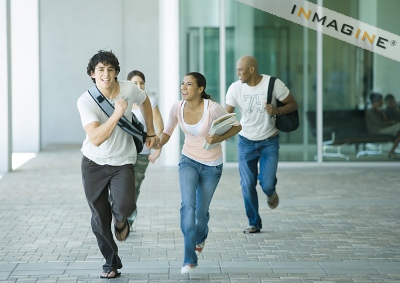